Exercise 19
Summary Function Review
Write your name and answer the following on a piece of paper
Compute GMOD / GREF for the below program
1: int A,B,C,D;
  2: void baz(){
  3:   D = B;
  4:   A = C;
  5:   foo();
  6: }
  7: void bar(){
  8:   B = 2;
  9:   baz();
 10: }
 11: void foo(){
 12:    A = 1;
 13:    bar(); 
 14: }
 15: int main(){
 16:    foo();
 17:    foo();
 18: }
1
Exercise 19 Solution
Summary Function Review
2
Administriviaand Announcements
Call Targets
EECS 677: Software Security Evaluation
Drew Davidson
Last Time: Summary Functions
5
Review: Last Lecture
Can we over-Approximate a function’s effect without building the supergraph?
Motivation
Allows “quick”, modular analysis
Manifestations
GMOD/GREF (what variables are touched?)
Abstract transfer functions
Abstract Transfer Functions
6
Review: Last Lecture
Can we over-Approximate a function’s effect without building the supergraph?
7
Overview
How do we figure out control transfer targets in the first place?
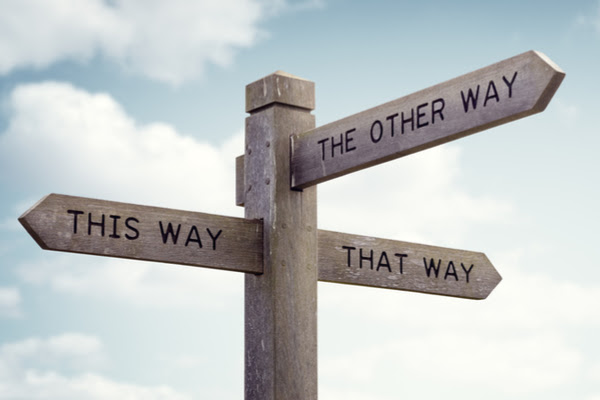 Lecture Outline
Dynamic Dispatch
Algorithms
Dynamic Dispatch
A history of Computing
9
1: class A{
  2:     public A f(){ return new C(); }
  3:     public String g(){ return "A"; }
  4: };
  5: class B : public A{
  6:     public String g(){ return "B"; }
  7: };
  8: class C : public A{
  9:     public String g(){ return "C"; }
 10: };
 11: class D : public A{
 12:     public String g(){ return "D"; }
 13: };
 14: class Driver {
 15:   public void main(String[] args){
 16:     A[] aArr = {new A(), new B()};
 17:     for (A a : aArr){
 18:       A res = a.f();
 19:       print(a.g());
 20:       print(res.g());
 21:     }
 22:   }
 23: };
A.init
A.f
A.g
Driver.main
16
B.init
18
B.g
19
20
C.init
C.g
C.init
D.g
Dynamic Dispatch: Gets Complicated!
10
A history of Computing
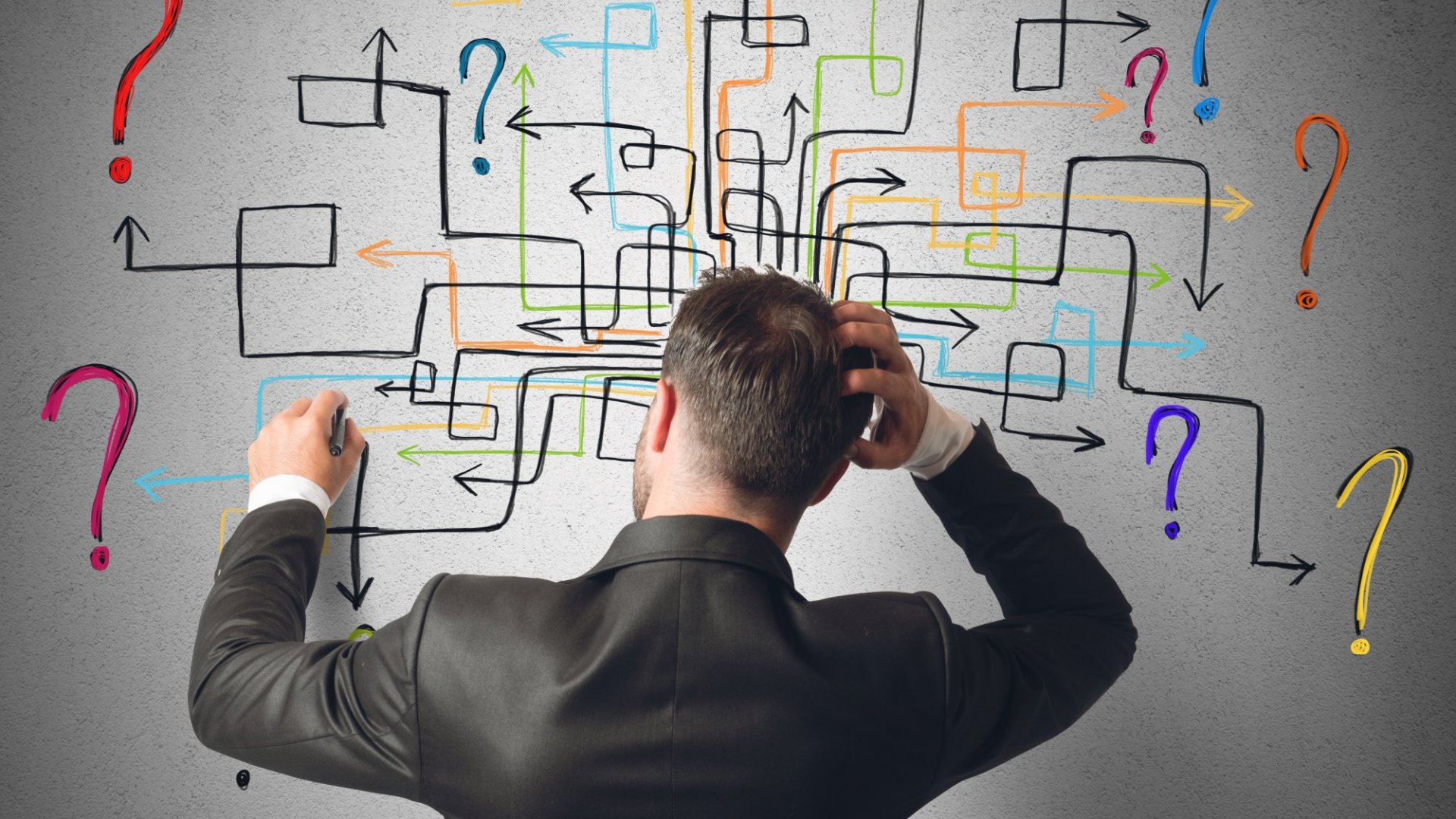 Dynamic Dispatch: Gets Complicated!
11
A history of Computing
Direct Calls
Not so bad
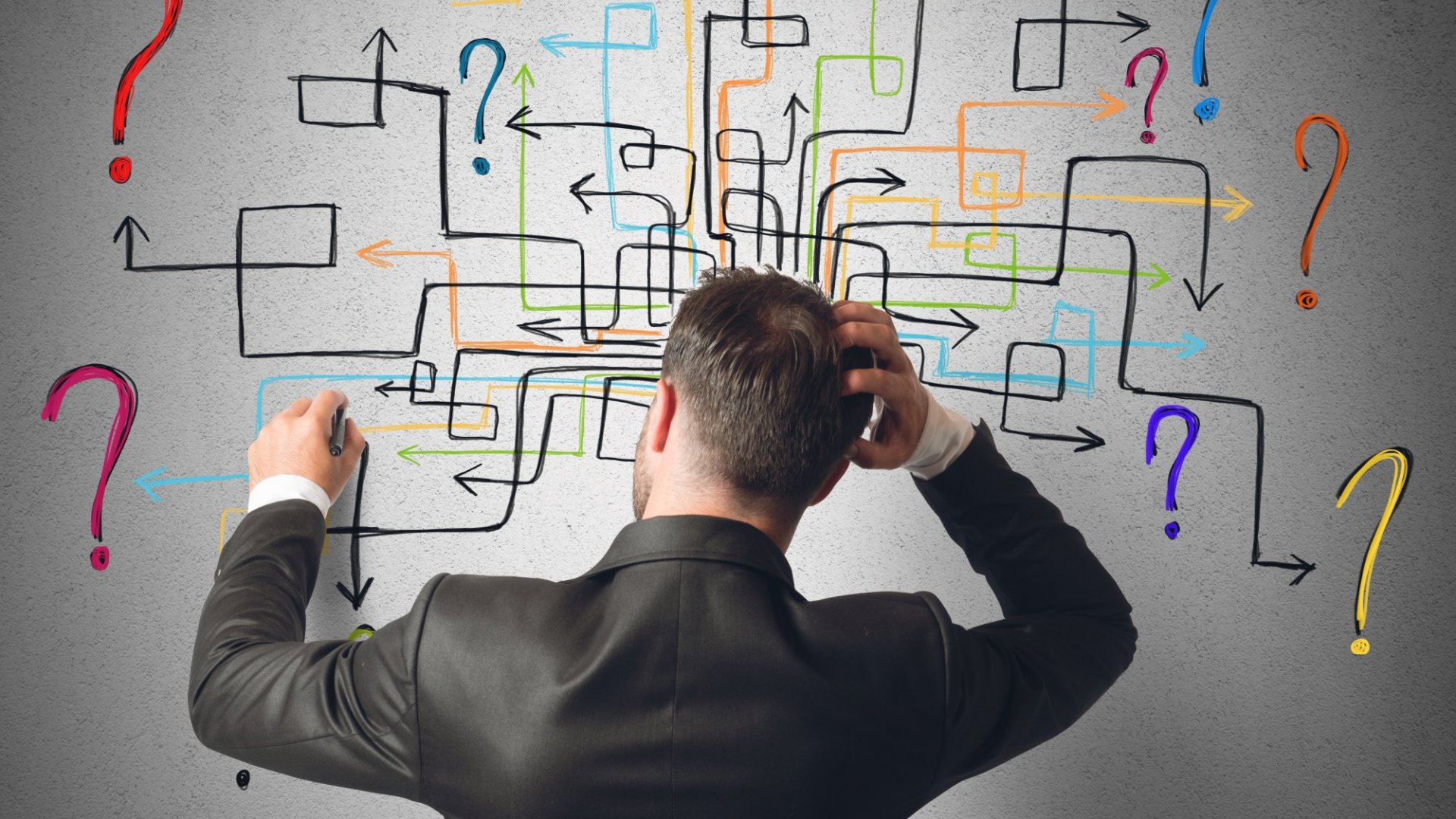 Indirect Calls
Quite a bit harder: multiple targets possible!
Dynamic Dispatch: Gets Complicated!
12
A history of Computing
1: class A{
  2:     public A f(){ return new C(); }
  3:     public String g(){ return "A"; }
  4: };
  5: class B : public A{
  6:     public String g(){ return "B"; }
  7: };
  8: class C : public A{
  9:     public String g(){ return "C"; }
 10: };
 11: class D : public A{
 12:     public String g(){ return "D"; }
 13: };
 14: class Driver {
 15:   public void main(String[] args){
 16:     A[] aArr = {new A(), new B()};
 17:     for (A a : aArr){
 18:       A res = a.f();
 19:       print(a.g());
 20:       print(res.g());
 21:     }
 22:   }
 23: };
Direct Calls
Not so bad
Indirect Calls
Quite a bit harder: multiple targets possible!
Lecture Outline
Dynamic Dispatch
Algorithms
Class Hierarchy Analysis (CHA)
14
A history of Computing
1: class A{
  2:     public A f(){ return new C(); }
  3:     public String g(){ return "A"; }
  4: };
  5: class B : public A{
  6:     public String g(){ return "B"; }
  7: };
  8: class C : public A{
  9:     public String g(){ return "C"; }
 10: };
 11: class D : public A{
 12:     public String g(){ return "D"; }
 13: };
 14: class Driver {
 15:   public void main(String[] args){
 16:     A[] aArr = {new A(), new B()};
 17:     for (A a : aArr){
 18:       A res = a.f();
 19:       print(a.g());
 20:       print(res.g());
 21:     }
 22:   }
 23: };
Consider the Safe over-approximation
Treat call as declared type, or any subtype
Object
A
Driver
f
main
B
D
C
g
g
g
Rapid Type Analysis (RTA)
15
A history of Computing
1: class A{
  2:     public A f(){ return new C(); }
  3:     public String g(){ return "A"; }
  4: };
  5: class B : public A{
  6:     public String g(){ return "B"; }
  7: };
  8: class C : public A{
  9:     public String g(){ return "C"; }
 10: };
 11: class D : public A{
 12:     public String g(){ return "D"; }
 13: };
 14: class Driver {
 15:   public void main(String[] args){
 16:     A[] aArr = {new A(), new B()};
 17:     for (A a : aArr){
 18:       A res = a.f();
 19:       print(a.g());
 20:       print(res.g());
 21:     }
 22:   }
 23: };
Refinement over CHA
Consider only initialized classes
Consider only reachable code
Object
A
Driver
f
main
B
D
C
g
g
g
CHA
16
A history of Computing
1: class A{
  2:     public A f(){ return new C(); }
  3:     public String g(){ return "A"; }
  4: };
  5: class B : public A{
  6:     public String g(){ return "B"; }
  7: };
  8: class C : public A{
  9:     public String g(){ return "C"; }
 10: };
 11: class D : public A{
 12:     public String g(){ return "D"; }
 13: };
 14: class Driver {
 15:   public void main(String[] args){
 16:     A[] aArr = {new A(), new B()};
 17:     for (A a : aArr){
 18:       A res = a.f();
 19:       print(a.g());
 20:       print(res.g());
 21:     }
 22:   }
 23: };
Refinement over CHA
Consider only initialized classes
Consider only reachable code
Object
A
Driver
f
main
B
D
C
g
g
g
Rapid Type Analysis (RTA)
17
A history of Computing
RTA = call graph of functions (initially edgeless)
CHA = call graph via class hierarchy analysis
W = worklist
W.push(main)
while not W.empty:
  M = pop W
  T = allocated types in M
  T = T U allocated types in RTA callers of M
  foreach callsite(C) in M
    if C is statically-dispatched:
      add edge C to C’s static target
    else:
      M’ = methods called from M in CHA
      M’ = M’ intersect functions declared in T or T-supertypes
      add edge from M to each M’ 
      W.pushAll(M’)
Rapid Type Analysis (RTA)
18
A history of Computing
An unsound analysis!
1: public static Object gbl;
  2: 
  3: public static void main(String[] args){
  4:   foo();
  5:   bar();
  6: }
  7: 
  8: public static void foo(){
  9:   Object o = new A();
 10:   gbl = o;
 11: }
 12: 
 13: public static void bar(){
 14:   gbl.toString();
 15: }
RTA will not include an edge from bar to toString because neither bar or its callers (main) allocated any instance that toString could be called on
Rapid Type Analysis (RTA)
19
A history of Computing
An unsound analysis!
1: public static Object gbl;
  2: 
  3: public static void main(String[] args){
  4:   Object o = foo();
  5:   bar(o);
  6: }
  7: 
  8: public static Object foo(){
  9:   return new A();
 10:   gbl = o;
 11: }
 12: 
 13: public static void bar(Object o){
 14:   o.toString();
 15: }
Call edge to A’s toString missing!
Neither bar or its callers (main) allocated a type of A
Beyond RTA
20
A history of Computing
Assumptions to strengthen analysis
Type safety?
Might not be a safe assumption
FTA adds the constraint that any method that reads from a field can inherit the field-compatible allocated types of any method that could write to that field.
MTA adds the constraint that types allocated in a method and then passed to a method through a parameter should be compatible with the called method’s parameter types. MTA also adds the constraint that the return type of each called method be added to the set of allocated types.
XTA: add both the constraints of MTA an FTA
Comparing Call Graph Analyses
21
A history of Computing
CHA
Complete
Edge-finder
RTA
Precision
Efficiency
FTA
MTA
XTA
Wrap-up